Кластер как один из видов приёма формирования универсальных учебных действий
Кластер  (кисть, пучок, гроздь- схема) — объединение по каким – либо подобным признакам. 
Кластер активизирует мыслительную деятельность учащихся:  -умение ставить вопросы; -умение выделить главное; -умение делать сравнение; -умение устанавливать причинно – следственные связи и делать умозаключения; -умение видеть смысл в информации, понимать проблему в целом; -способности к поиску, анализу, к творческой переработке информации.
Способы работы с кластерами:
Составить новый кластер.
Составить краткий рассказ по готовому кластеру с использованием слов, входящих в состав кластера.
 Сделать коррекцию готового кластера цветными маркерами
Завершить неполный кластер.
Определить главный термин.
Исправить ошибки.
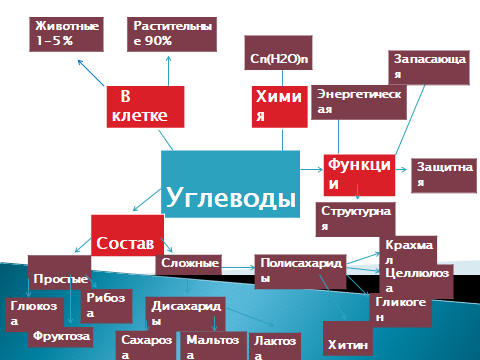 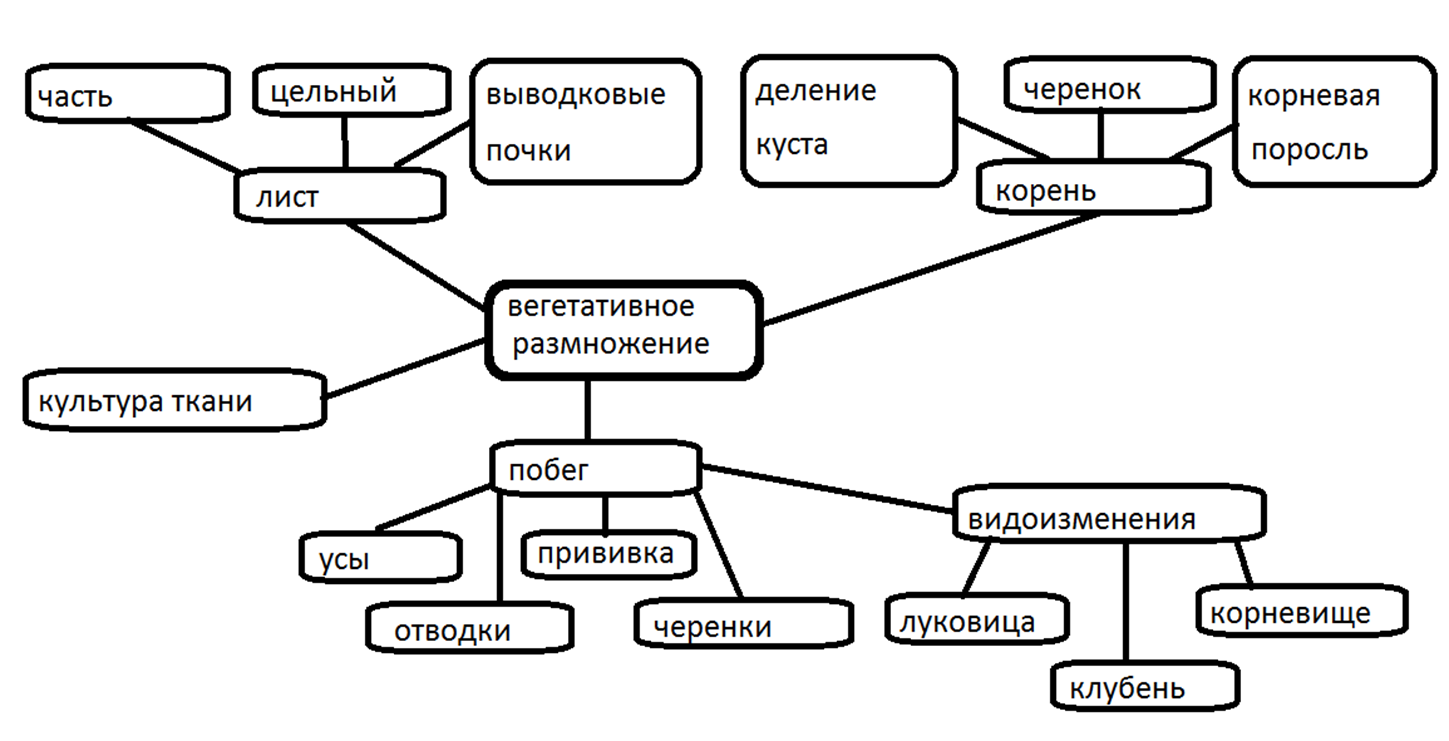 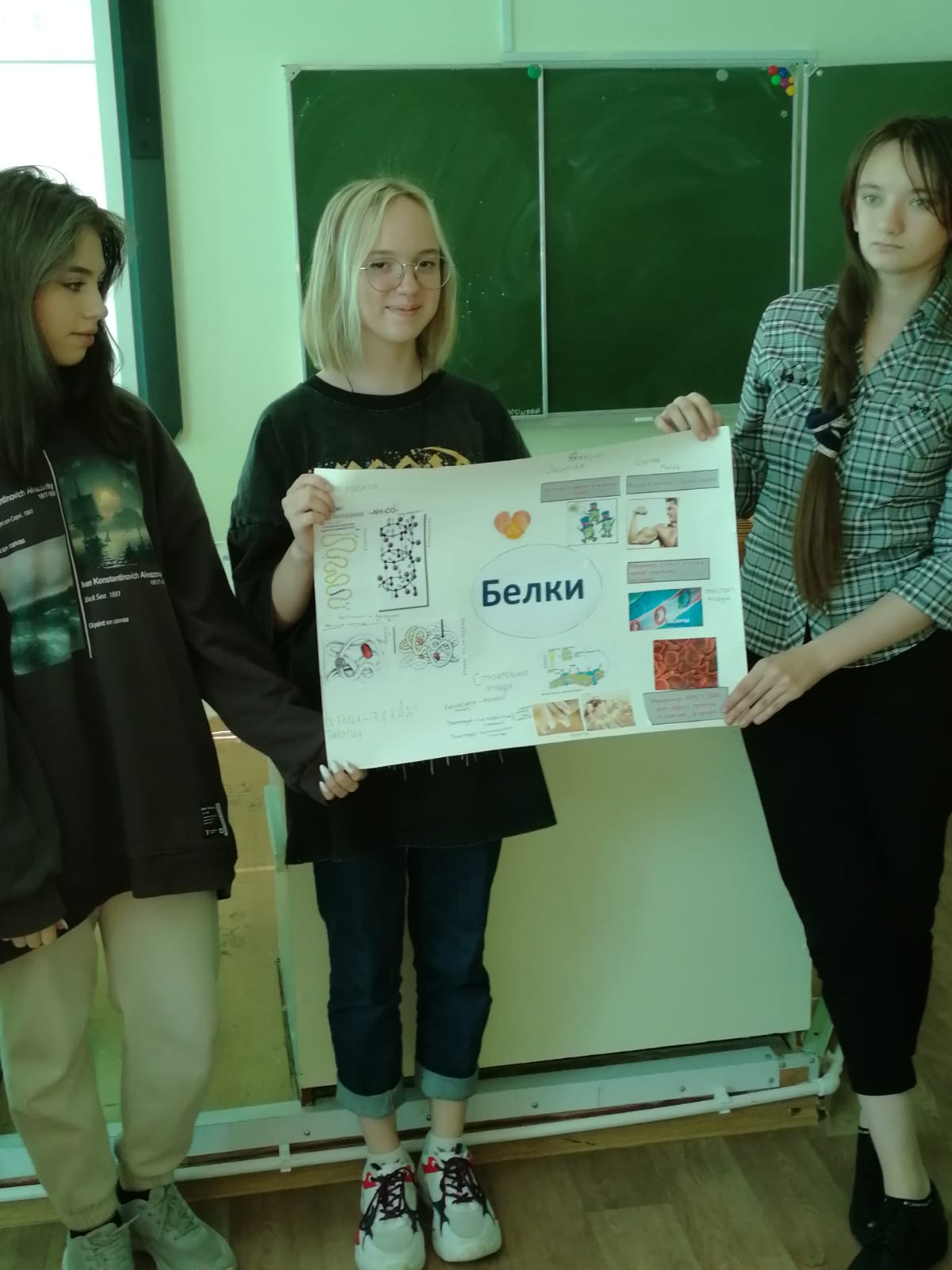 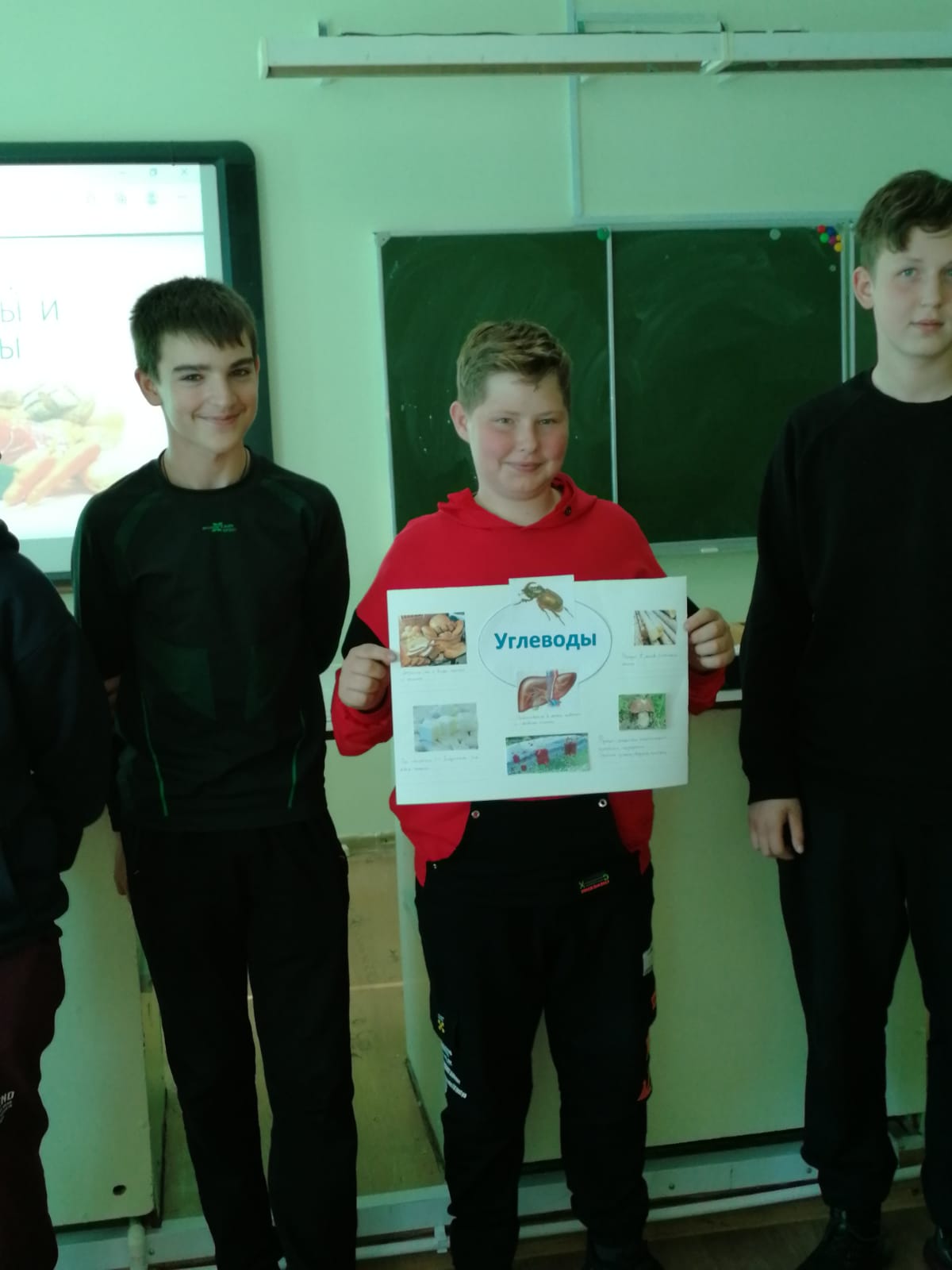 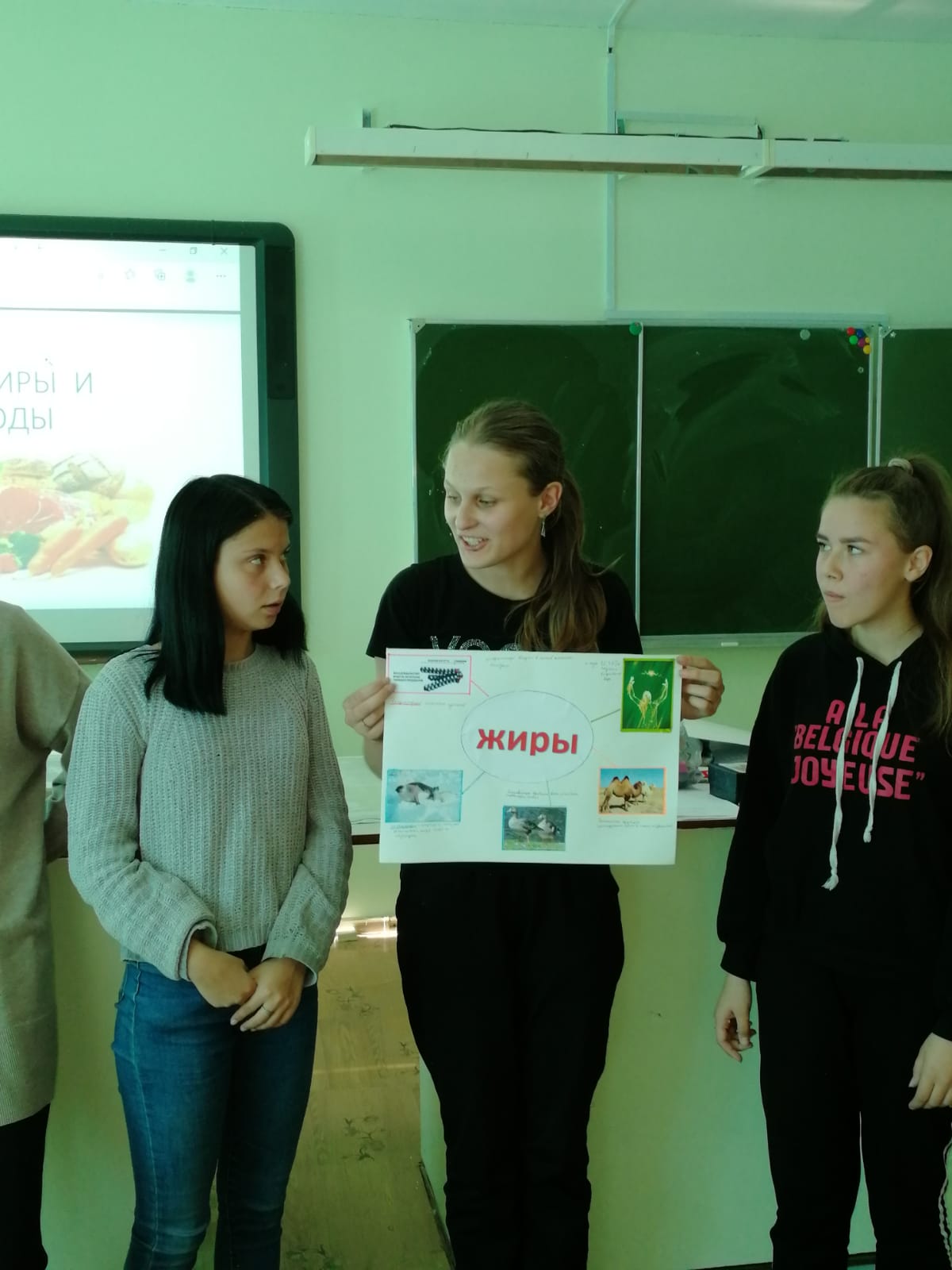 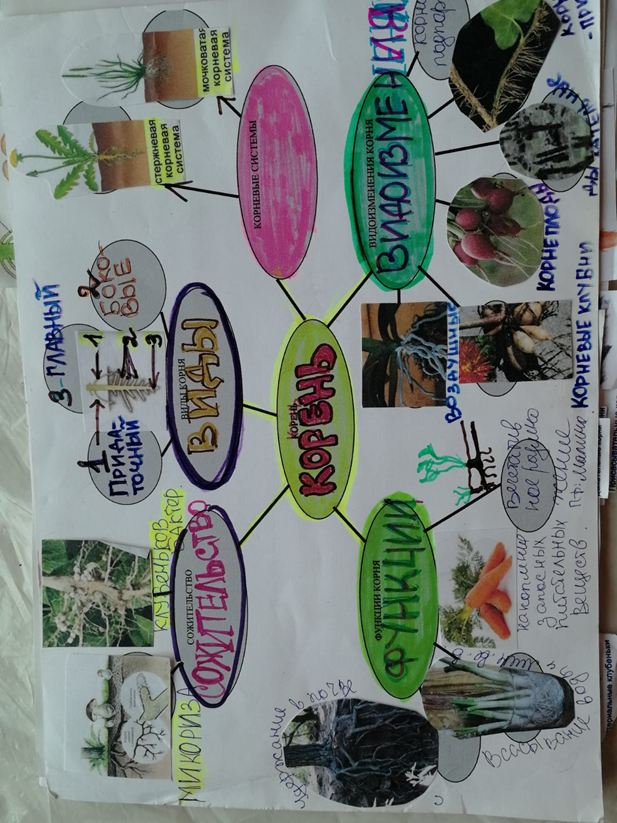 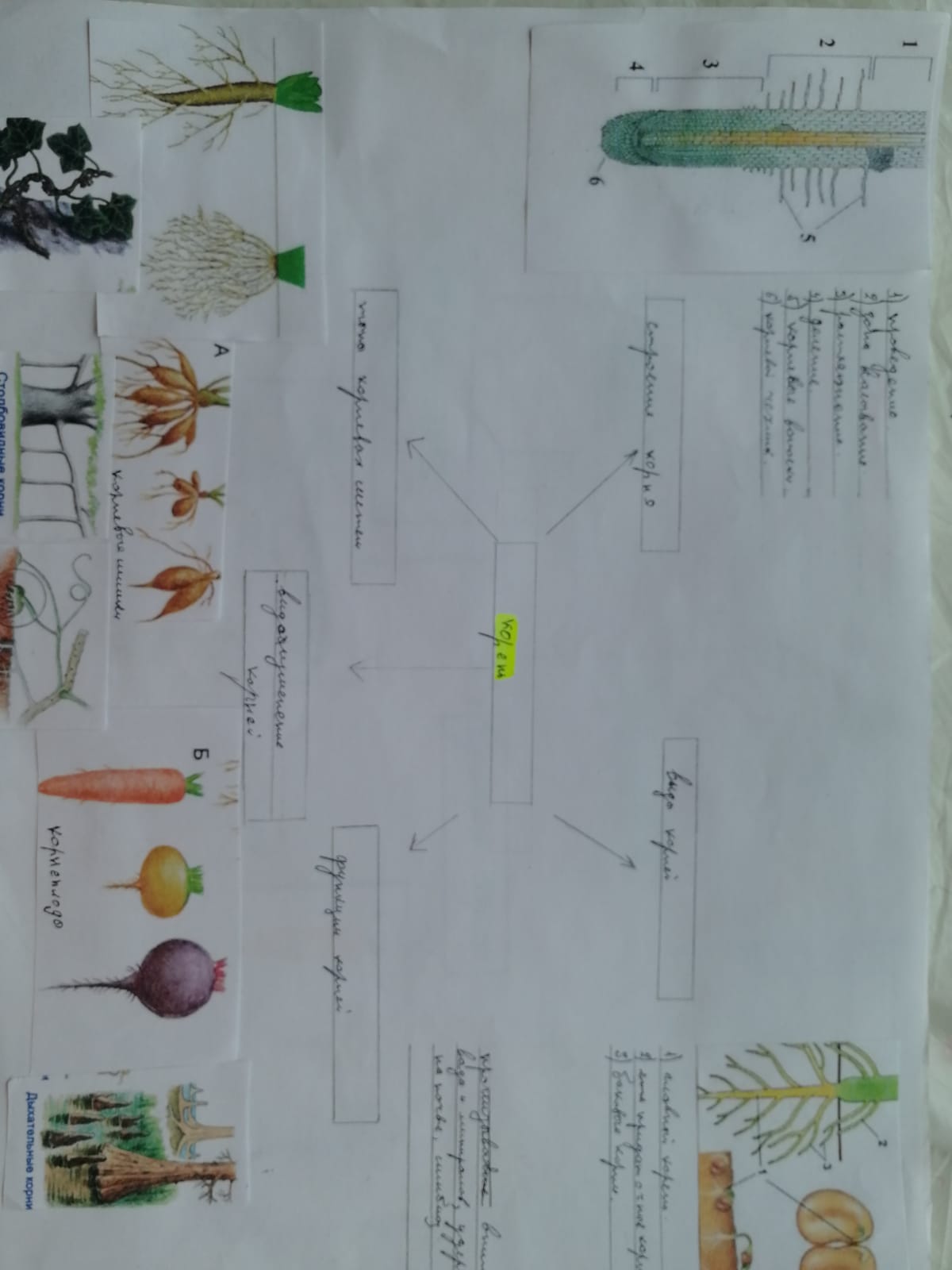 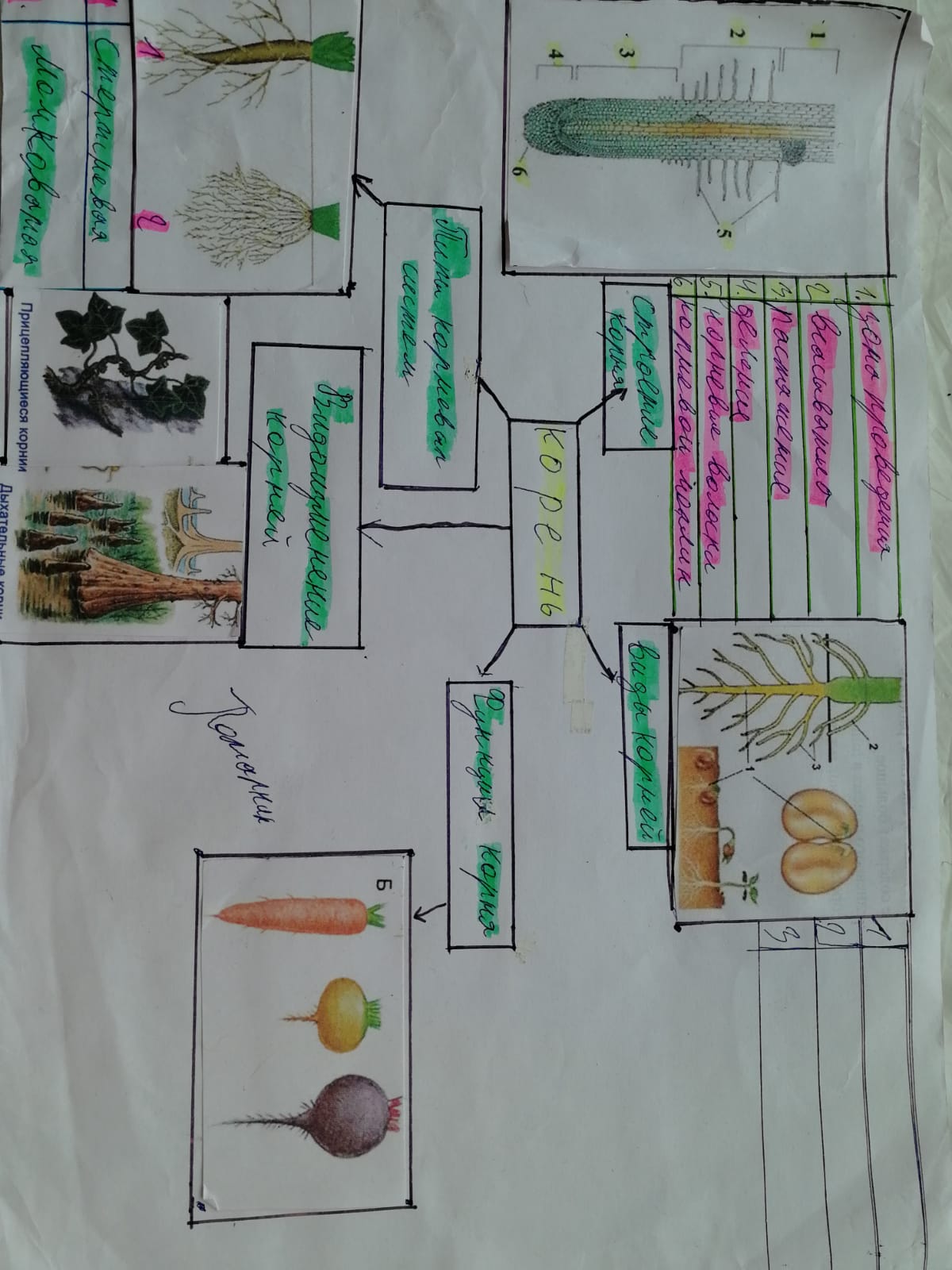 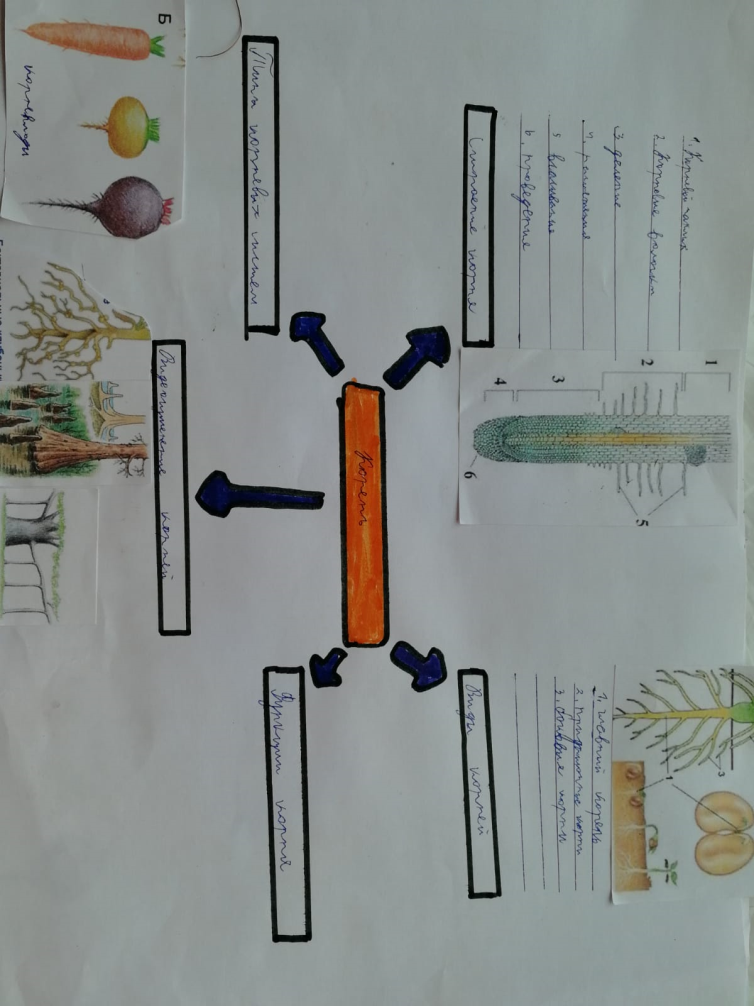